Strategic Enrollment Management Plan Task Force
Enrollment from 2013 to present
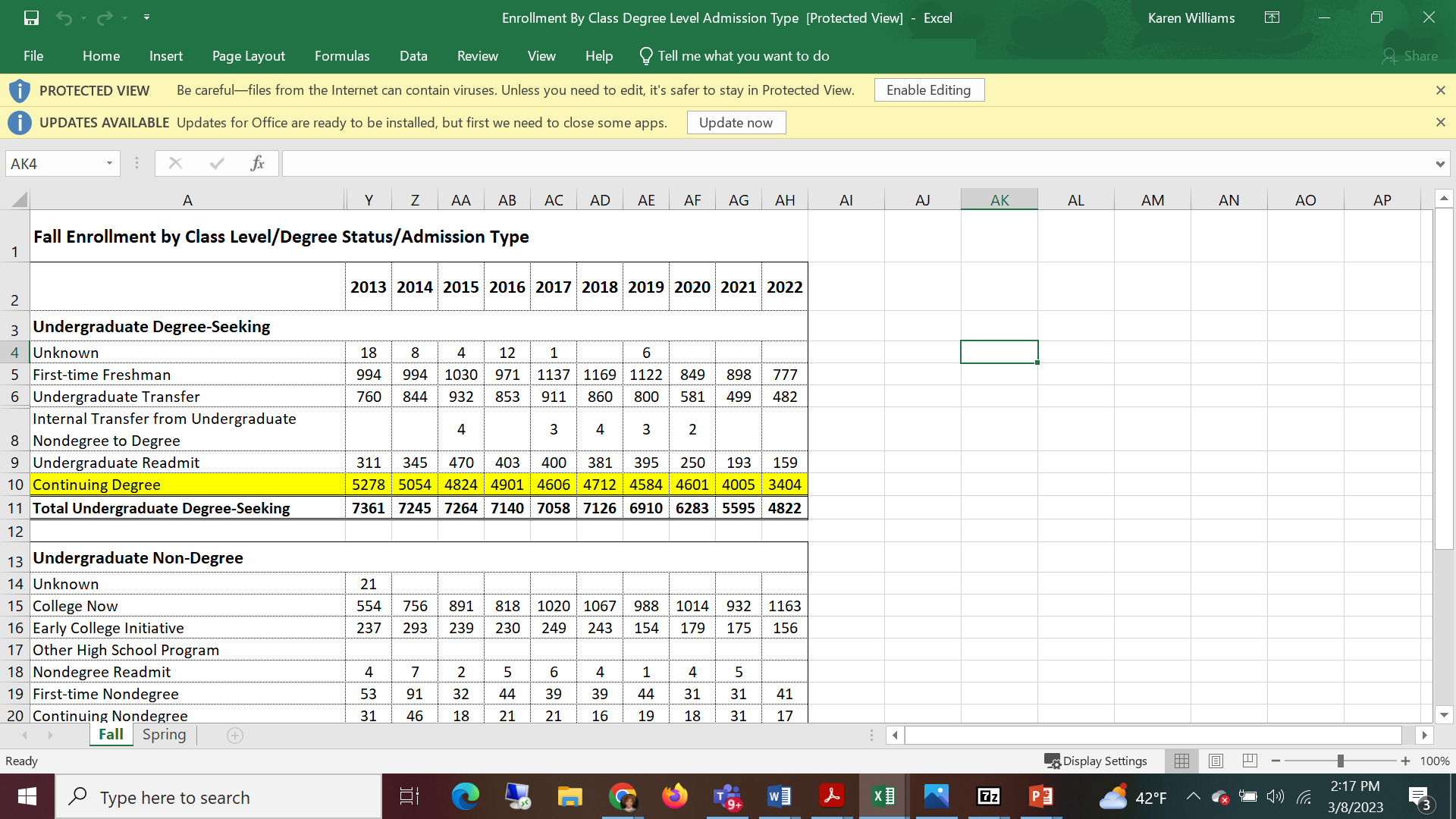 First year students impacted by pandemic. Continuing students have been on a downward slide since 2013.
Why are we engaging in this plan?
No clear plan or study about declining enrollment prior to pandemic.
Attempt at a campus conversation, involving key stakeholders and data so that by the end of this semester there is a clear plan to address:
Yield of newly admitted students
Retention continuing students
Increase graduation
Look out for information about…
The Mission and Vision for the Strategic Enrollment Management Plan work

Guiding Questions for the Task Force and Campus

Environmental Scan

List of potential aspirational peer schools

List of vulnerable populations

Plans for improved
In the meantime, to support enrollment and retention…
Encouraging Continuing student registration before the end of this semester:
If students have a reasonable expectation of passing courses or achieving required  grades pre-requisite courses, they should be encouraged to register, even just for part of their schedules.  Earlier registration reduces course cancellations due to low enrollment
Enhanced promotion of Summer Pre- course workshops for students interested in health sciences programs and majors.
What else?
Academic Recovery:
Continuing students at risk of not making satisfactory academic progress will be contacted by Advising.  Targeted resources and increased engagement will be provided by Academic Advisement, Counseling, Career Services, tutoring, mentoring as recommended by advisers.

Summer Bridge programming will be offered to new students. Program including courses to improve English and math proficiency and offer workshops meant to prepare students for success as college students and increase their engagement with each other and participating staff and peer mentors.
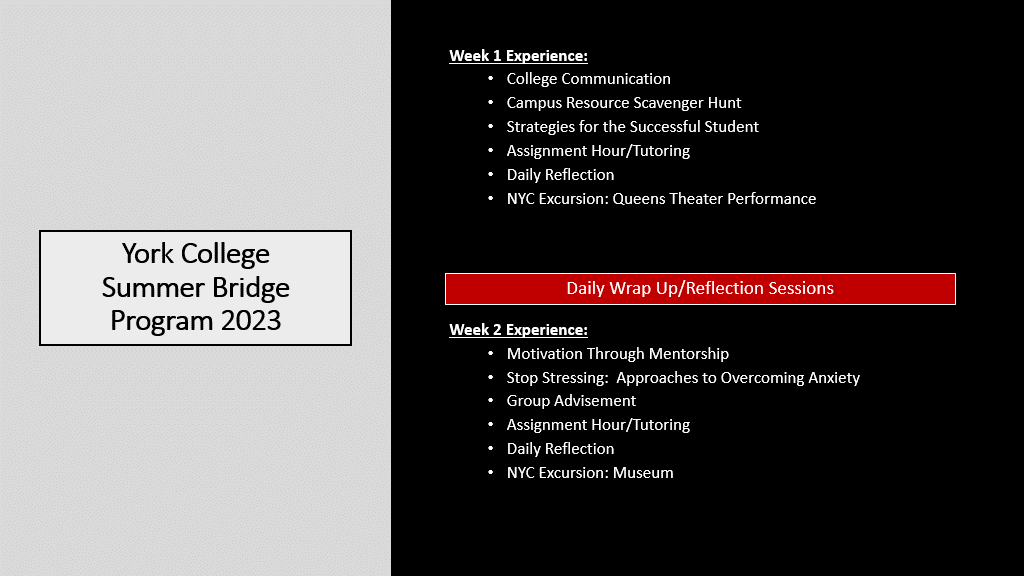 Fall 2023 Recruitment
Increased engagement with HS juniors, community college students and local adults who have stopped out (CUNY Reconnect)
Increased registration in College Fairs
Increased engagement/ introduction  to high school counselors
Partnerships with Community Based Organizations
Expand Campus Tours Offerings
Intentional Recruitment of College Now and ECI Students